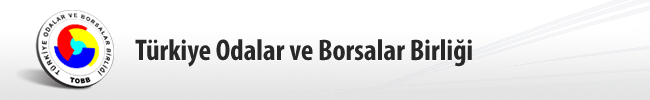 Reel Sektör Araştırma Geliştirme ve Uygulama Daire BaşkanlığıSanayi Müdürlüğü2018TOBBTOBB web sayfası : http://www.tobb.org.tr
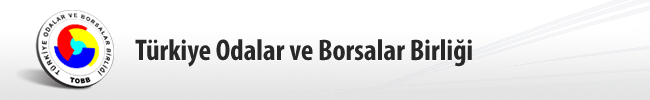 Kapasite Raporu Eğitimi SunumuM. Ali BAYRAMTOBB Sanayi Müdürüe-posta : sanayi@tobb.org.trhttp://www.tobb.org.tr/SanayiMudurlugu/Sayfalar/AnaSayfa.php
Reel Sektör Ar-Ge ve Uygulama Dairesi
Sanayi Müdürlüğü
Kapasite Raporu Eksper Eğitimleri
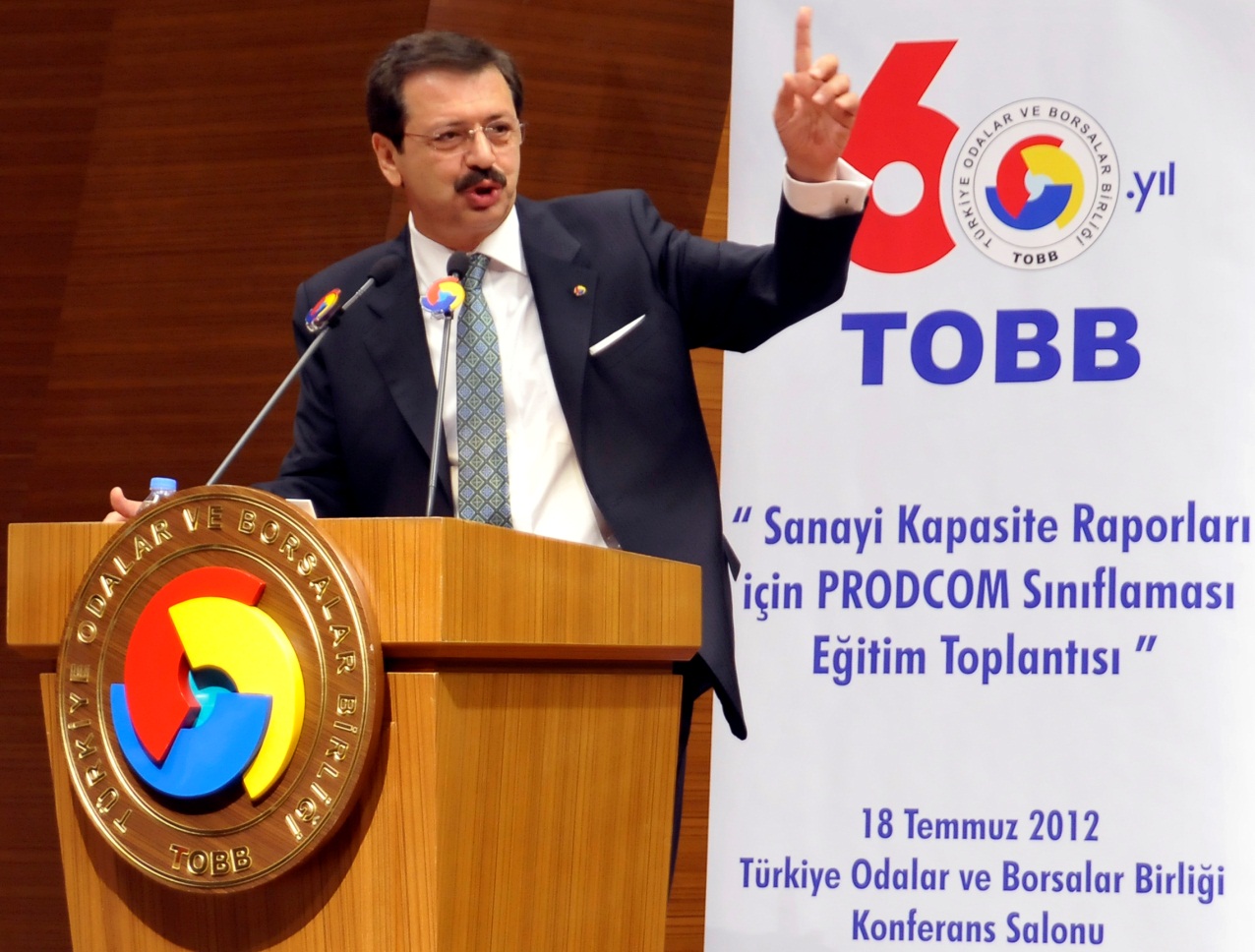 «Bundan  böyle sertifikası olmayan 
hiçbir eksper kapasite raporu düzenleyemeyecek» M.Rifat HİSARCIKLIOĞLU
3
Reel Sektör Ar-Ge ve Uygulama Dairesi
Sanayi Müdürlüğü
Genel Değerlendirmeler
Birliğimizce 1956 yılında kapasite tespitleri için çalışma başlatılmıştır
Türk Silahlı Kuvvetlerimizin ihtiyacı olan harp silah ve vasıtalarının yurt içinden karşılanması ve sanayimizin envanterinin saptanması amaçlarıyla 1975 yılında Bakanlar Kurulu kararı yayımlanıyor 
 TOBB yasaları (5590 ve 5174 sayılı)
4
Reel Sektör Ar-Ge ve Uygulama Dairesi
Sanayi Müdürlüğü
2008 yılında başlanılan otomasyon sistemi 2012 yılında tüm odalarımız kullanmaya başlamıştır 
PRODCOM 2010 kodlama sistemi kullanılıyor
Otomasyon Sisteminin başlamasıyla posta kağıt vb. masraflar kalkmıştır
5
Reel Sektör Ar-Ge ve Uygulama Dairesi
Sanayi Müdürlüğü
Eğitimin Amacı
Kapasite raporu sisteminin daha sağlıklı yürümesi
Ortak bilinç oluşturulması
Standart ve kontrollü bir yapı kurulması
Kapasite raporları Birlikten eğitim sertifikası alan eksper mühendisler tarafından düzenlenmesi 
1 Mayıs 2015 tarihinden sonra sertifikası olmayan eksperler kapasite raporu düzenleyememektedir
Birlik, Kapasite Eksperlerine ve raportörlere eğitim yaptırmaya, sertifika vermeye, denetlemeye ve gerekli tedbirleri almaya  yetkilidir
6
7
Reel Sektör Ar-Ge ve Uygulama Dairesi
Sanayi Müdürlüğü
Sanayici tanımı (5174 sayılı kanun)
Tezgah, cihaz, makine gibi muharrik kuvvet kullanarak hammadde, yarı ve tam mamulleri 
Özellik, içerik, bileşim veya şeklini kısmen veya tamamen değiştirmek amacıyla işleyerek
Seri halde veya standart olarak yeni bir ürün üreten işyerleri 
Yer altı kaynaklarının çıkarılıp işlendiği yerleri işletenler 
Bilişim teknolojisi ile yazılım üretenler Sanayici sayılır.
9
Reel Sektör Ar-Ge ve Uygulama Dairesi
Sanayi Müdürlüğü
Ayrıca; 
Endüstriyel Seralar, 
Endüstriyel Çiçekçilik, 
Kültür Balıkçılığı, 
Kümes Hayvanları Çiftlikleri ve Yumurta Üretimi  
Kültür Mantarı üretimi yapan tesislere genel esaslar çerçevesinde kapasite raporu düzenlenir
9
Reel Sektör Ar-Ge ve Uygulama Dairesi
Sanayi Müdürlüğü
Kapasite Raporu Düzenlenmeyen Yerler
Bu gruba giren işyerleri genellikle makine tezgah cihaz kullanmadan el işçiliği marifetiyle üretim yapılan işyerlerini kapsar 
Elle  manuel olarak paketleme yapılan yerler 
Meyve, sebze, yumurta paketleme, shrinkleme
Bitkisel yağ dolumu 
Bal dolumu vb
10
Reel Sektör Ar-Ge ve Uygulama Dairesi
Sanayi Müdürlüğü
Marketlerdeki reyonlar 
Hayvan yetiştiriciliği, Kasaplar 
Tarımsal ürün yetiştiriciliği 
Süt toplama tesisleri
Lokantalar
Tamirciler 
Akaryakıt istasyonları
Gaz petrol  dağıtım tesisleri 
Arıtma tesisleri 
Hastaneler 
Okullar
Çamaşırhaneler vb yerler
11
Reel Sektör Ar-Ge ve Uygulama Dairesi
Sanayi Müdürlüğü
Kapasite Raporunun Kullanıldığı Alanlar
Sanayi sicil belgesi 
Dahilde işleme izin belgesi 
Lisans, ruhsat, teşvik, kota, tahsis, ihaleler
Yerli Malı Belgesi 
Ülkenin sınai üretim gücünü tespit etmek 
Ekonomik ve stratejik plan ve programlar
Sanayi Veritabanının oluşturulması
12
Reel Sektör Ar-Ge ve Uygulama Dairesi
Sanayi Müdürlüğü
Dokümanlar Nelerdir
5174 sayılı TOBB kanunu
Oda Muamelat Yönetmeliği 41. maddesi
Oda ve Borsalarda Hakem, Bilirkişi ve Eksper Listelerini Düzenleme Usul ve Esasları Hakkında Yönetmelik
Kapasite Esasları 
     1) Kapasite Raporlarının Düzenlenmesi Usül ve Esasları
     2) 8 ana sektörde 164 üretim konusunda kapasite kriterleri
Prodcom 2010 kodlama sistemi
13
Reel Sektör Ar-Ge ve Uygulama Dairesi
Sanayi Müdürlüğü
Eksper Heyeti ve Sorumlulukları-1
Kapasite eksperi; Kapasite Raporunu düzenlemeye yetkili Birlikten sertifika almış  mühendis

Raportör; Kapasite raporunun düzenlenmesi ile ilgili belgelerin hazırlanması ve kayıtlarının tutulmasından sorumlu oda personelidir
Eksper heyeti  en az iki kişiden oluşur
Eksper sertifikası almış mühendis  ve odada görevli raportör  
Odalarca meclis kararıyla onaylanan mühendisler sertifika aldıklarında  eksperlik yapabilir
14
Reel Sektör Ar-Ge ve Uygulama Dairesi
Eksper Heyeti ve Sorumlulukları-2
Firmalardan istenecek belgelerin temin edilmesinden ve suretlerinin odada saklanmasından raportör sorumludur

Kapasite esaslarına ve kriterlere uygun olarak hazırlanmasından kapasite eksperi sorumludur

İşlemlerin mevzuata uygun olarak yürütülmesinin ise oda adına raporu onaylayanlar sorumludur
16
Reel Sektör Ar-Ge ve Uygulama Dairesi
Eksper Heyeti ve Sorumlulukları-3
Eksperler işyerine giderek yerinde ekspertiz yapmak zorundadır 
Dış eksperlerde raportör ekspertize katılmak zorundadır
Firmalarda çalışan mühendisler, kendi çalıştıkları firmalar için eksper olarak görev yapamazlar
17
Reel Sektör Ar-Ge ve Uygulama Dairesi
Eksper Heyeti ve Sorumlulukları-4
İşyerine gitmeden kapasite raporu düzenleyen eksperler hakkında veya 
Bir usulsüzlüğün tespitinde  
Oda personeli olması halinde soruşturma açılır
Dış eksper ise oda tarafından savcılığa suç duyurusunda bulunulur ve 
Sertifikaları iptal edilir 
Birlik denetlemeye ve gerekli tedbirleri almaya  yetkilidir
18
Reel Sektör Ar-Ge ve Uygulama Dairesi
Sanayi Müdürlüğü
Kapasite Raporlarının Düzenlenmesi-1
Odalar çalışma alanlarında bulunan sınai işletmelerin kapasitelerini tespit eder 
Çalışma alanları ayrı birden fazla odaya kayıtlı olan işletmelerin kapasite raporları tesisin bulunduğu yerdeki oda tarafından düzenlenir
Kapasite raporu düzenlenebilmesi için, işyerine ait binanın bulunması, işyerinde su ve elektrik enerjisinin mevcut olması
Ticaret siciline tescil ettirilmesi ve Odaya kaydolması şarttır
Birliğe incelenmek ve onaylanmak üzere gönderilen kapasite raporlarındaki her türlü sorumluluk   (değişiklik ve iptal talepleri dahil) odalara aittir
18
Reel Sektör Ar-Ge ve Uygulama Dairesi
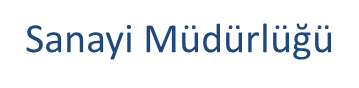 Firmalardan İstenilecek Belgeler-1
Firmayı temsile yetkili olduklarına dair imza sirküleri/beyannamesi 
İşyerinin tapusu, OSB’lerde tapu tahsis belgesi 
Sigortalı işçi sayısına ilişkin belge ve işyeri SGK  numarası, tahakkuk makbuzları
 İşyerindeki firma mülkiyetinde olan makine ve teçhizatın Yeminli Mali Müşavir veya Mali Müşavir onaylı bilançodaki toplam kıymeti ile onaylı listesi
19
Reel Sektör Ar-Ge ve Uygulama Dairesi
Sanayi Müdürlüğü
Firmalardan İstenilecek Belgeler-2
Bina işyeri ve makinelere ilişkin kira sözleşmesi 
Maden ruhsatı veya rödovans sözleşmesi
Kalite belge ve sertifikalarının listesi, 
vergi levhası, 
Varsa sanayi sicil belgesi fotokopisi
20
Reel Sektör Ar-Ge ve Uygulama Dairesi
Sanayi Müdürlüğü
Kapasite Raporlarının Geçerlilik Süresi-1
Kapasite raporlarının geçerlilik süresi iki yıldır 
Belirlenen bazı sektörler için geçerlilik süresi ise bir yıldır 
Kiralanmış makinelerin kira başlangıç ve bitiş tarihleri ile kimden/hangi firmadan kiralandığı tablo 1’in altına yazılır
Varsa kiraya veren firmanın kapasite raporu iptal edilir
21
Reel Sektör Ar-Ge ve Uygulama Dairesi
Sanayi Müdürlüğü
Kapasite Raporlarının Geçerlilik Süresi-2
Makine ve teçhizatın kira süresi en az bir yıl olacak
Kira sözleşmesi yapıldığı tarihten itibaren üç ay içerisinde onaya gönderilecek (bir yıllık olanlar için)
Daha önce kapasite raporu var,  kira süresi bir yıldan az ise bir yıllık süre ile onaylanır 
Finansal Kiralama (Leasing) da 2 yıl süre verilir
İş sözleşmesi karşılığı üretim yapan işyerleri için ilk kapasite veya yenilemelerde en az bir yıllık  sözleşme olması ve sözleşme yapıldığı tarihten itibaren üç ay içerisinde  kapasite raporunun düzenlenerek onay için Birliğe gönderilmesi gerekir
22
Sanayi Müdürlüğü
Kapasite Kriterlerinin Uygulama Esasları
Günde 8 saat yılda 300 işgünü üzerinden düzenlenir
Teknolojik zorunluluk varsa 24 saat üzerinden hesaplanır
Seramik fabrikaları, çimento fabrikaları, ark ocakları, cam fabrikaları, petrol rafinerileri, tuğla kiremit  fabrikaları, alkit reçinesi, enerji santralleri, sunta, vb. imalatlarıdır. 
Kriterinde belirtilmediği sürece imalat firesi gösterilmez
Vardiya sayısı belirtilmez
23
Reel Sektör Ar-Ge ve Uygulama Dairesi
Kapasite Tespit Yöntemleri
Tesiste nelere dikkat edilir
Bir işyerine kapasite raporu düzenlenebilmesi için makinelerin işyerinde kurulu ve çalışabilir vaziyette olması gerekir
Kayıtlarda olmayan makineler dikkate alınmaz
Üretim hattının bulunması şartıyla tesiste fiilen üretilen/üretilecek mamuller için düzenlenir

Kriter mevcut ise, bu kriterler dikkate alınarak üretimde kullanılacak ham madde ve yardımcı madde ihtiyacı hesaplanır
24
Reel Sektör Ar-Ge ve Uygulama Dairesi
Kriter mevcut değil ise
Kronometraj yöntemi 
Seri üretim  yöntemi - yeterli makine ve işçi ile bant sistemi veya tezgah grubu
Kimyasal madde üretiminde reaksiyon süresi 
Emek yoğun şekilde montaja dayalı üretim yapan, üretim tesisleri ile yazılım yapanların kapasiteleri, “Adam-Saat” yöntemi ile belirlenir
Son yılın varsa son üç yılın fiili üretim miktarına göre  gelişme payı fiili üretimin % 25’ini geçmemelidir.
25
Reel Sektör Ar-Ge ve Uygulama Dairesi
Darboğaz nasıl bulunur
26
eel Sektör Ar-Ge ve Uygulama Dairesi
Sanayi Müdürlüğü
Aynı çatı altında birden fazla firma var ise muhasebe ve işçi kayıtları farklı olacak  
Ortak kullanılan makine teçhizat olmayacak 
Aynı firmanın çalışma alanı içerisindeki farklı işyerlerine ayrı ayrı kapasite raporu düzenlenir
Aynı üretimi tamamlayan farklı işyerleri varsa tek raporda birleştirilebilir
Makinaların tamamı kiralık ve taşeron sözleşmesi ile işçi çalıştıran  firmalara  kapasite raporu düzenlenmez)
Fason iş yaptıran firmalara kapasite raporu düzenlenmez
Kapasite raporları ekspertiz tarihi itibariyle tespit edilmiş bilgileri içerir
27
Reel Sektör Ar-Ge ve Uygulama Dairesi
Sanayi Müdürlüğü
Ön Kapasite Raporu
Yeni kurulmakta olan büyük ölçekli stratejik ve  teknolojik yatırımlara talep halinde düzenlenir
İthal yolu ile temin edilecek makineler için gayri kabili rücu (geri dönüşü olmayan) akreditifin açılmış olması
Yurt içinden temin edilmiş makinelerin işyerinde mevcut ve montajına başlanmış olması gerekir
Geçerlilik süreleri bir yıldır
28
Reel Sektör Ar-Ge ve Uygulama Dairesi
Sanayi Müdürlüğü
İptal İşlemleri
İşyerinin devir edilmesi kısmen veya tamamen kiraya verilmesi
Sanayicilik ve üreticilik vasfını kaybetmesi
İşyerinin devamlı kapalı olduğunun odaca tespit edilmesi
Kuruluşun feshi veya iflas etmesi
Şahıs firmalarında firma sahibinin vefatı
Herhangi bir nedenle firma kaydının odaca silinmesi
İşyerini başka bir odanın çalışma alanına nakletmesi
Firmanın faaliyet konusunu değiştirmesi
29
Reel Sektör Ar-Ge ve Uygulama Dairesi
Sanayi Müdürlüğü
İptal ve yenileme İşlemleri
Mevcut işyeri adresinde Merkez veya Şube değişikliği yapması durumlarında
Mevcut kapasite raporları iptal edilir
Şube veya merkez adına  yeniden kapasite raporu düzenlenir
İşyerinin başka bir adrese taşınması durumlarında ise kapasite raporu yeni adrese göre yenileme yapılır
30
Reel Sektör Ar-Ge ve Uygulama Dairesi
Sanayi Müdürlüğü
Birlikçe İptal Edilecek Kapasite Raporları
Yetkili mercilerin göstereceği lüzum üzerine 
veya mahallinde yapılacak tetkik sonucu 
ya da  belirlenen teknik gerekçeler nedeniyle
Birlikçe resen iptal edilir
31
Reel Sektör Ar-Ge ve Uygulama Dairesi
Sanayi Müdürlüğü
Değişiklik İşlemleri
Kapasite raporunda yer alan firma bilgilerinde meydana gelen değişiklik işlemleri kapasite raporuna işlenir.
Kapasite hesaplarını etkileyen  makine ve teçhizat ilavesi ve/veya azaltılması 
Üretim değişikliği yeni üretim ilavesi veya çıkartılması 
Eksper değişikliği durumlarında  değişiklik işlemi yapılmaz ve kapasite raporu yenilenir
Firmalar kapasite raporu düzenlenmiş olan işyerinde meydana gelen ve kapasite raporunda değişiklik yapmayı gerektiren durumları derhal odaya bildirmek zorundadır. 
Bu zorunluluğun yerine getirilmemesi halinde oluşacak her türlü sorumluluk firmaya aittir
32
Reel Sektör Ar-Ge ve Uygulama Dairesi
Sanayi Müdürlüğü
Kapasite Kriterlerinin Hazırlanması
Taslak kriterler Odalar veya Birlik tarafından hazırlanır
Odaların ve ilgili sektör meclislerinin görüşü alınır
Birlik Yönetim Kurulu tarafından onaylanır
Kriter değişikliklerinde de aynı yöntem uygulanır 
Birliğin web sayfasında yayımlanır
33
Reel Sektör Ar-Ge ve Uygulama Dairesi
Sanayi Müdürlüğü
Kapasite Raporunda Yer Alan Terimlerin Tanımı-1
34
Reel Sektör Ar-Ge ve Uygulama Dairesi
Sanayi Müdürlüğü
Kapasite Raporunda Yer Alan Terimlerin Tanımı-2
35
Reel Sektör Ar-Ge ve Uygulama Dairesi
Sanayi Müdürlüğü
Kapasite Raporunda Yer Alan Terimlerin Tanımı-3
36
Reel Sektör Ar-Ge ve Uygulama Dairesi
Sanayi Müdürlüğü
Kapasite Raporunda Yer Alan Terimlerin Tanımı-4
37
Reel Sektör Ar-Ge ve Uygulama Dairesi
Sanayi Müdürlüğü
38
Reel Sektör Ar-Ge ve Uygulama Dairesi
Sanayi Müdürlüğü
Kalite Belgeleri
ISO 9000 (Kalite Yönetim Sistemi )
ISO 14000 (Çevre Yönetim Sistemi )
ISO 22000 (Gıda Güvenliği Yönetim Sistemi)
OHSAS 18001 (İş Sağlığı ve İş Güvenliği Yönetim Sistemi )
TURKAK 17025
39
Reel Sektör Ar-Ge ve Uygulama Dairesi
Sanayi Müdürlüğü
Otomasyonda Kapasite Raporu
Odalar düzenledikleri kapasite raporlarını Kapasite Raporu Otomasyon Sistemi üzerinden  düzenleme tarihinden itibaren en geç bir ay içinde elektronik ortamda Birliğe gönderir 
Birlik, kapasite raporlarını geliş tarihinden itibaren en geç bir ay içinde inceler ve sonucu ilgili odaya bildirir. 
Odalar Birlikçe onaylanan ve elektronik ortamda tutulan kapasite raporlarını firmalara aslı gibidir kaşeli olarak veya elektronik imzalı olarak suretlerini verir
40
Reel Sektör Ar-Ge ve Uygulama Dairesi
Sanayi Müdürlüğü
Otomasyonda Kapasite Raporu
Onaylanmış nüsha PDF formatında kağıda basılır ıslak mühürle damgalanır imzalanarak odada saklanır
Firmalara “Aslı Gibidir” kaşeli onaylanmış suret verilir tüm sayfalar mühürlenir tarih ve isim kaşesi basılır
Onay ücretleri ile ilgili dekontların takibinden ve saklanmasından odalar sorumludur
41
Reel Sektör Ar-Ge ve Uygulama Dairesi
Sanayi Müdürlüğü
Tanımlar ve sorumluluklar-1
Kapasite raporları; TOBB tarafından belirlenen Usul ve Esaslar ile kriterler çerçevesinde düzenlenir 
İnceleme tarihindeki çalışma şartları dikkate alınarak, 
firmaların teorik olarak hesaplanan azami üretim kapasitesini ve ortalama olarak belirlenen hammadde ve yarı mamullerin cins ve miktarını gösteren belgelerdir
Hesaplamalar, aksi belirtilmediği sürece günde 8 saat ve yılda 300 işgünü çalışıldığı varsayılarak 
Rapordaki tüm ürünlerin aynı anda ve sürekli olarak imal edilmekte olduğu kabulüyle yapılmaktadır
8
Reel Sektör Ar-Ge ve Uygulama Dairesi
Sanayi Müdürlüğü
Tanımlar ve sorumluluklar-2
Dolayısıyla, firmaların fiili üretim/tüketim cins ve miktarları kapasite raporlarında yer alan cins ve miktarlardan farklılık gösterebilir. 
Vardiyalı çalışma dikkate alınmaz
Birlikteki,  elektronik ortamda tutulan kapasite raporlarına ait  kayıtlar esastır  
Bu kapasite raporundaki bilgilerin doğruluğundan eksper heyeti sorumludur
8
Reel Sektör Ar-Ge ve Uygulama Dairesi
Sanayi Müdürlüğü
Otomasyonda Kapasite Raporu Nasıl Kodlanır
44
Reel Sektör Ar-Ge ve Uygulama Dairesi
Sanayi Müdürlüğü
Otomasyonda kapasite raporu nasıl kodlanır
45
Reel Sektör Ar-Ge ve Uygulama Dairesi
Eksperlerden beklentiler nelerdir-1
Kapasite raporunun yürürlükteki mevzuat ve kapasite kriterlerine uygun olarak hazırlaması 
Eksper heyetinin işyerine mutlaka giderek kapasite raporunun düzenlenmesi 
İşletmede makineler kurulu ve çalışır vaziyette değilse kapasite raporunun kesinlikle düzenlenmemesi
Tarafsızlık ilkesine uyulması
TOBB’un eksper listesine kayıtlı olduğu bilinci ve sorumluluğla hareket etmesi
45
Reel Sektör Ar-Ge ve Uygulama Dairesi
Eksperlerden beklentiler nelerdir-2
Kriteri olmayan konularda mutlaka makine başında kronometraj (saatlik ölçüm)  yapılarak kapasite tespit edilir
Mevcut kriterlerde belirtilmedikçe fire oranlarının kullanılmaz
Kriterleri olan üretimlerde firma beyanı (Üretim programı) yerine kriterler dikkate alınır
Makine ve teçhizat tablosuna  makinelerin teknik isim ve özelliklerinin yazılır
46
Reel Sektör Ar-Ge ve Uygulama Dairesi
Eksperlerden beklentiler nelerdir-3
Ana makineler ve tüketim tablosundaki ana ihtiyaç maddeleri mutlaka kodlanır
Firmadaki mevcut durumun kapasite raporu ile uyumlu olması ve firmanın teyidi alınması gerekir
Aynı adres ve tek bir tesis için birden fazla kapasite raporu düzenlenmez
Eksperlerin daha aktif olması, kriterler ve uygulamalar konusunda Birliğimiz ile irtibatlı olması ve bilgi akışının sağlanması önem arz etmektedir.
47
Reel Sektör Ar-Ge ve Uygulama Dairesi
Odalarda belge bedelleri ve ücretler
TOBB Kanununun 26. maddesi  ve
Hakem, Bilirkişi ve Eksper Listelerini Düzenleme Usul ve                Esasları Hakkında Yönetmelik çerçevesinde;
Görevlendirilen ekspere ödenecek ücretin bedeli 
Önceden meclisçe belirlenen tarifelere göre 
Hizmetin verildiği kişilerden/firmalardan tahsil edilir 
Oda hesabına intikal ettirilir 
Bu ücretler serbest meslek makbuzu veya gider makbuzu ile eksperlere ödenir
48
Reel Sektör Ar-Ge ve Uygulama Dairesi
Teşekkür eder 
Başarılar dilerim